The SoLID Solenoid
Paul E. Reimer
14 September 2012
SoLID Collaboration Meeting

Magnet:  What do we need?
Will an available coil fit our needs?
The CLEO coil
Cost Estimate
Endcap Donut
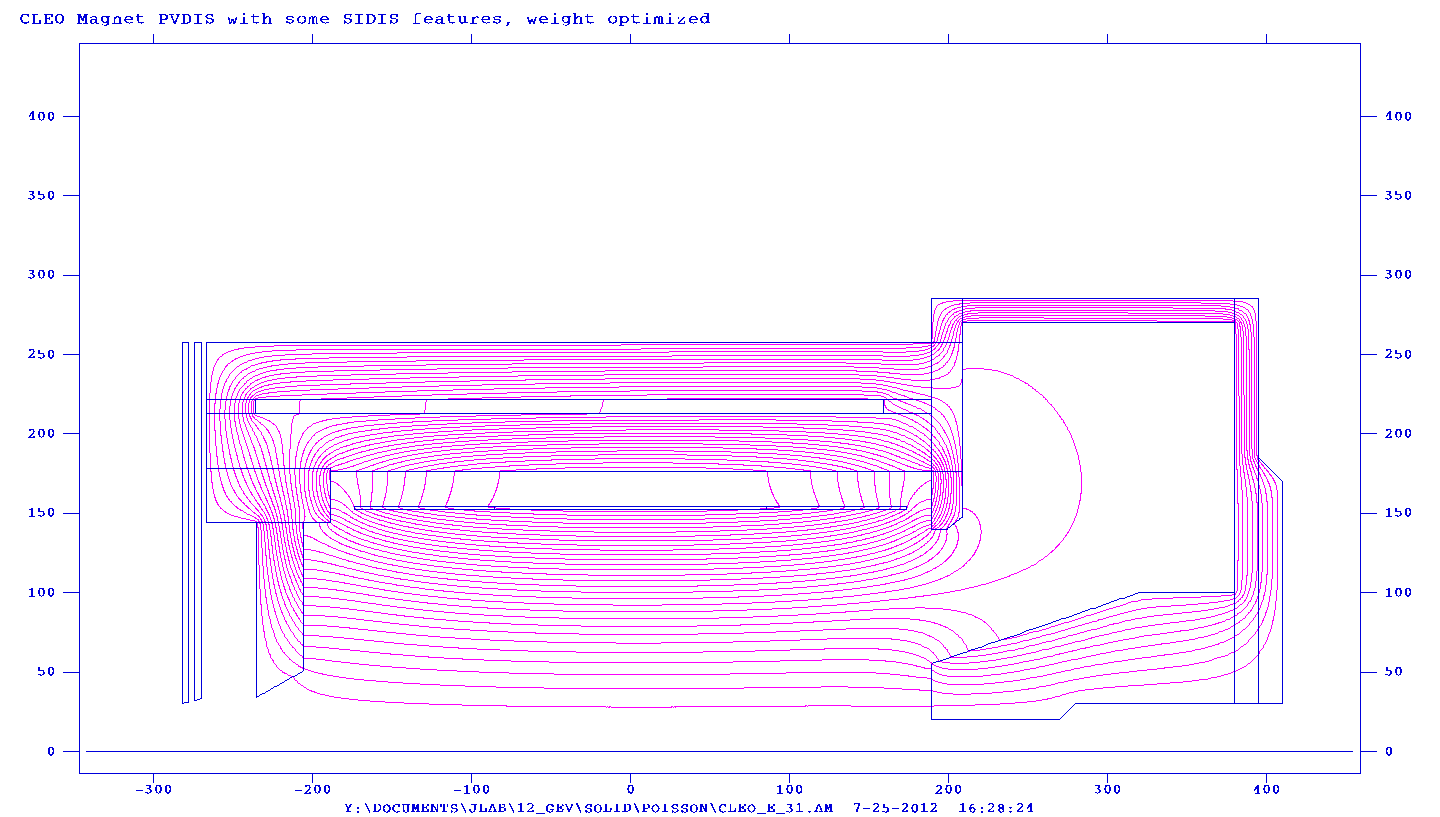 Barrel Yoke Outer
Spacer
Spacer
Collar Downstream
Barrel Yoke Inner
Much (all) of this work has been done by my collaborators, including Zhiwen Zhao, Eugene Chudukov and a team of JLab engineers (next talk)
Collar Upstream
Endcap Bottom
Coil
shield
Front Piece
Endcap Nose
This work is supported in part by the U.S. Department of Energy, Office of Nuclear Physics, under Contract No. DE-AC02-06CH11357.
Solenoid Size restrictions
Or, if we were starting from scratch and designing a new magnet, what would we want?

Back-of-the-envelope arguments
26o

17o

14o
35o
22o
Outer barrel
Beam line
SIDIS Target
(must be outside of solenoid or very well shielded)
Paul E. Reimer, SoLID Spectrometer Magnet
2
14 September 2012
Solenoid Size restrictions
Smaller calorimeter (either more dense or fewer rad lengths)
Smaller radius and hence shorter length
Still need angular coverage
Larger barrel-forward gap
Acceptance hole
Allows for longer or deeper colorimeter
Shift barrel-forward gap
Small effect for reasonable shifts
26o

17o

14o
Outer barrel
Beam line
SIDIS Target
(must be outside of solenoid or very well shielded)
Paul E. Reimer, SoLID Spectrometer Magnet
3
14 September 2012
Solenoid Size restrictions
14o line cannot hit solenoid i.e. radius/length > tan(14o)
Barrel Calorimeter should be able to intercept 17-26o without hitting 14o line
Calorimeter thickness (as seen by track) for p/e differentiation is about 40 cm

Minimum barrel radius of approximately 90 cm
Minimum barrel length of approximately 360 cm
26o

17o

14o
Outer barrel
Beam line
SIDIS Target
(must be outside of solenoid or very well shielded)
Paul E. Reimer, SoLID Spectrometer Magnet
4
14 September 2012
Choice of Solenoid
Field:  
Resolution:
The Q2 and x resolution requirements (from PVDIS) dictate the desired energy resolution that was found to be sE’/E’ < 3%. 
Coupling this with the tracking resolution dictate the minimum acceptable field. 
Simulations have shown that a solenoid with 1.5T central field and 6 planes of 500mm resolution tracking can meet this criteria.
Not the only solution, but shown to work.
Trade off  more field ⇔ less tracking resolution

Cost of fabricating a new magnet coil is approx. $8M based on Hall D
Paul E. Reimer, SoLID Spectrometer Magnet
5
14 September 2012
Magnet Comparison
Paul E. Reimer, SoLID Spectrometer Magnet
6
14 September 2012
Magnet Comparison
Paul E. Reimer, SoLID Spectrometer Magnet
7
14 September 2012
Now Look in Detail at the CLEO Coil:Will it work?
Paul E. Reimer, SoLID Spectrometer Magnet
8
14 September 2012
CLEO-II
Coil is divided into 3 sections, each section has two layers
Coil total 1282 turns. Upstream:  166; Central: 309; Downstream: 166 turns per layer. The current density in the end sections is 4% higher than in the middle section.
Max current is 3266A and average current density of 1.2MA/m, this reach 1.5T field
2 collars holding 4 coil rods
Barrel flux return is provided by 3 layers of iron separated by spacers
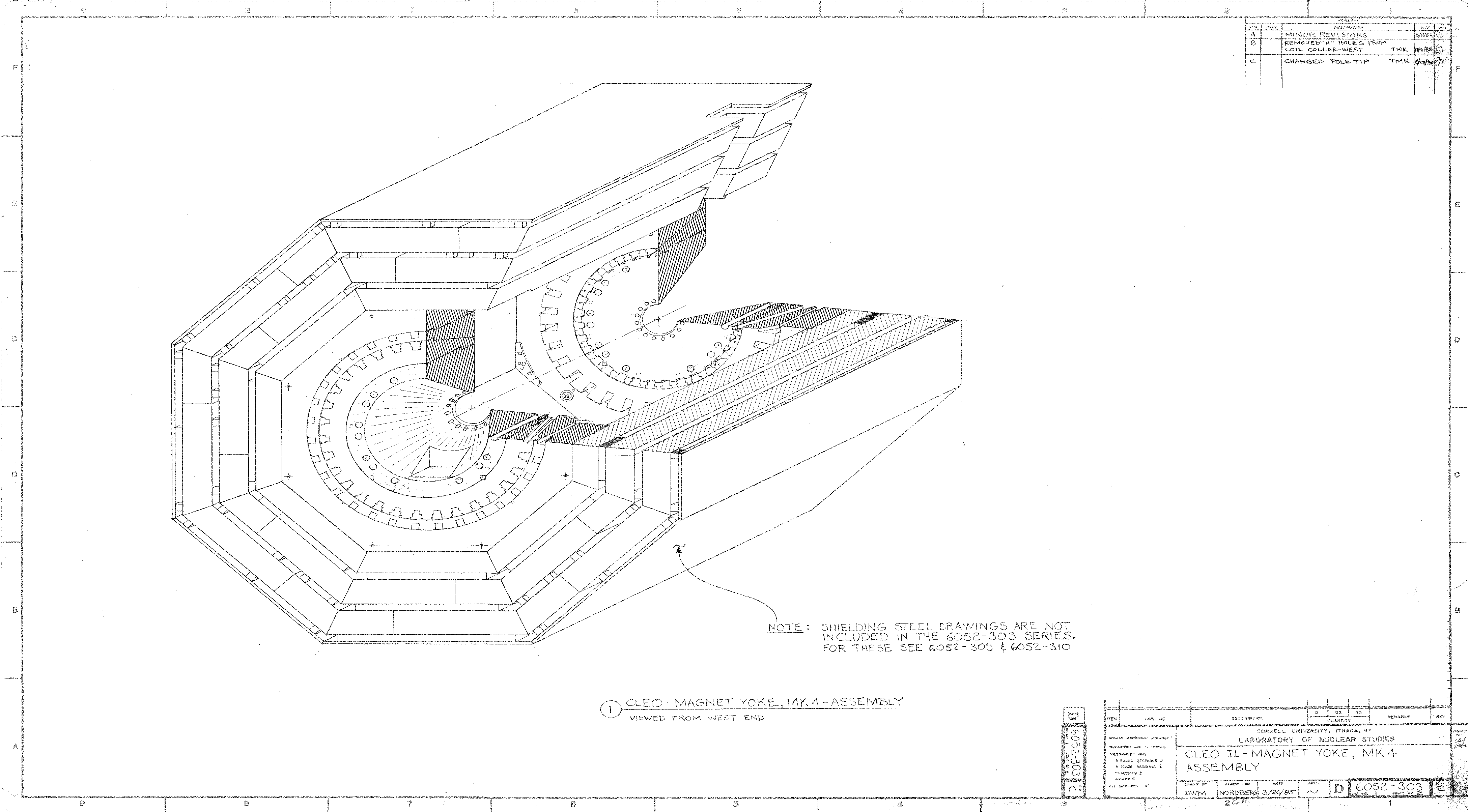 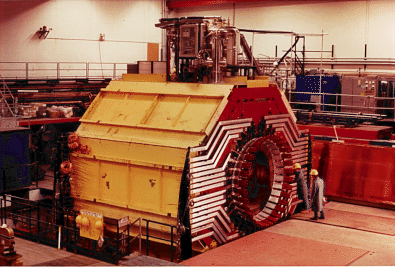 From CLEO-II to SoLID (reused parts)
Reuse coil and cryostat
Reuse two layers of barrel yoke and spacer w/upstream ends unchanged, cut the downstream ends (75cm).
Reuse the upstream collar.
Modify the downstream collar or make a new one to satisfy the acceptance requirement.  Make sure the coil rods can still be supported by two collars under axial force
All other parts of yokes are new.
Endcap Donut
Barrel Yoke Outer
Spacer
Spacer
Collar Downstream
Barrel Yoke Inner
Collar Upstream
Endcap Bottom
Coil
shield
Front Piece
Endcap Nose
From CLEO-II to SoLID (new parts)
Endcap donut: 15cm thick and has 15cm clearance to Hall A floor (10 feet high)
 Endcap bottom: two 15cm plates
 Endcap nose: flat at back to give clearance for SIDIS forward angle EC and has slope at front to give clearance for Cherenkov.
 Collar downstream: 20cm thick and can be in one piece
 Front Piece: 30cm thick and can move along z to adjust force on coil
 Target Shielding: a few 4 cm thick plates with gaps in between.
PVDIS 36o
PVDIS 21o
SIDIS 26o
SIDIS 14.7o
SIDIS 8o
SIDIS 2o
PVDIS 3.5o
Paul E. Reimer, SoLID Spectrometer Magnet
11
14 September 2012
Magnet Forces
With asymmetric end caps, need to consider how forces on the coils are balanced
Study by Eugene Chudukov
see https://userweb.jlab.org/~gen/jlab12gev/cleo_mag/

Can tune force on coils by moving the Upstream Endcap
Also studied forces while ramping magnet
Paul E. Reimer, SoLID Spectrometer Magnet
12
14 September 2012
Magnet Forces
Study by Eugene Chudukov
see https://userweb.jlab.org/~gen/jlab12gev/cleo_mag/
Paul E. Reimer, SoLID Spectrometer Magnet
13
14 September 2012
Baffle cantilevered support
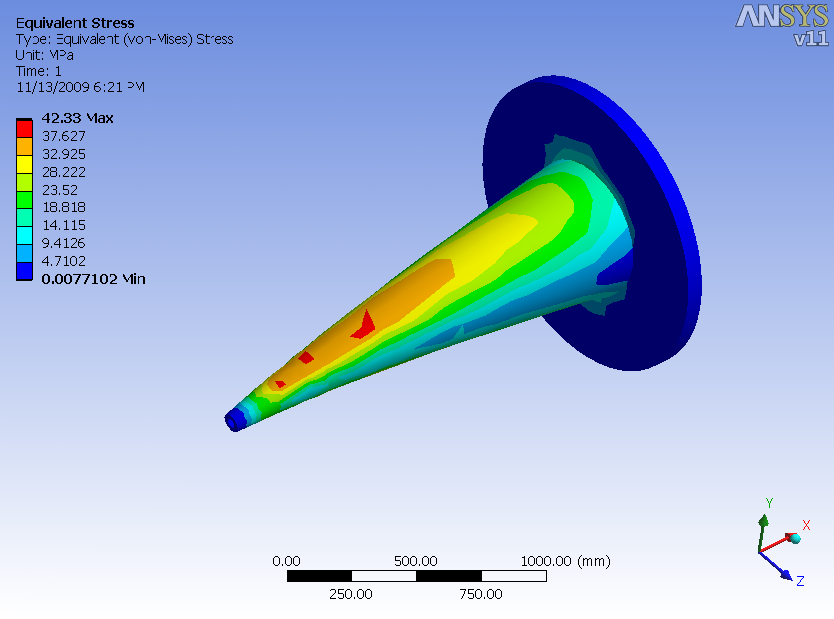 Material = 6061-T6 Aluminum
Allowable stress in bending = 186MPa
(Allowable stress is reduced by factor of 2 in vicinity of welds)
Preliminary FEA results on support
Max Von Mises stress = 42MPa
deflection at tip = 1.6mm
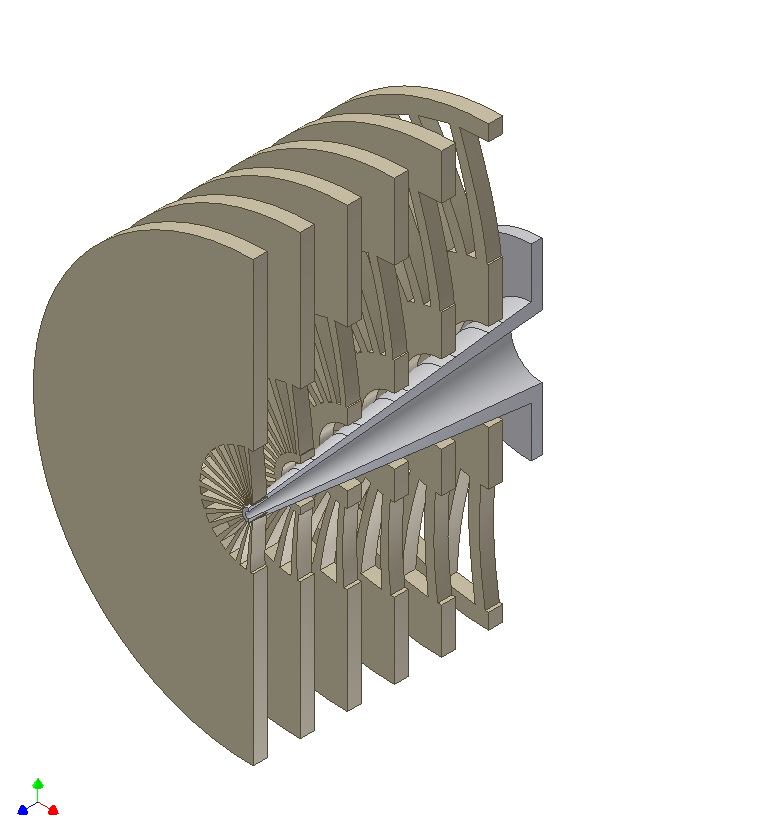 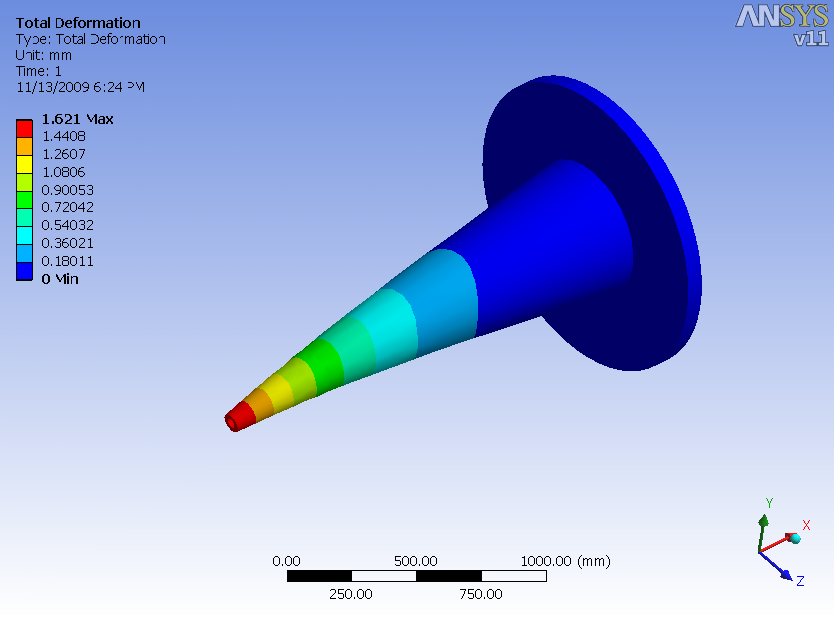 14
Analysis of baffle 6
Baffle supported by contact
Stresses are low ~ 60psi
Buckling safety factor ~2000!
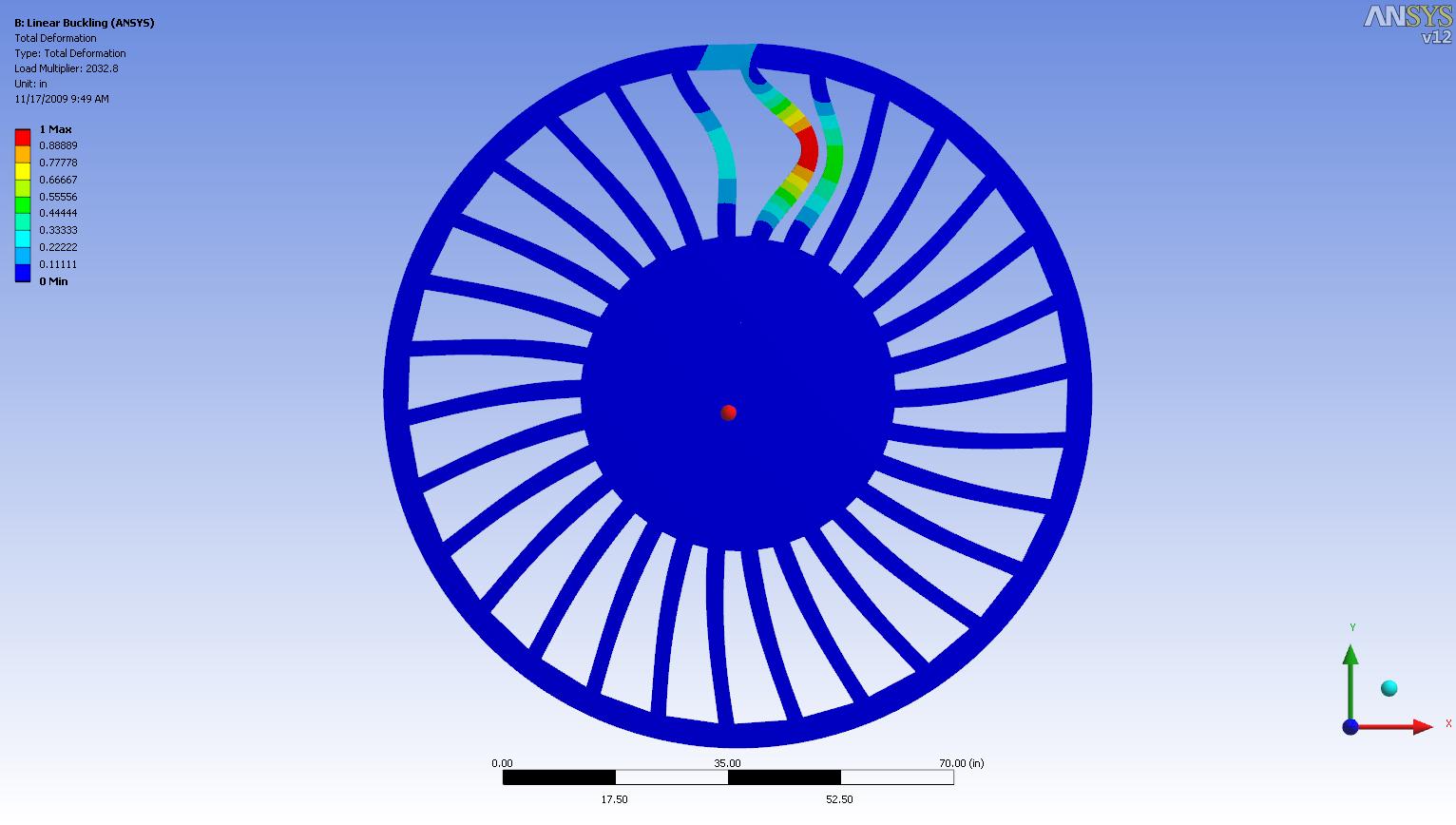 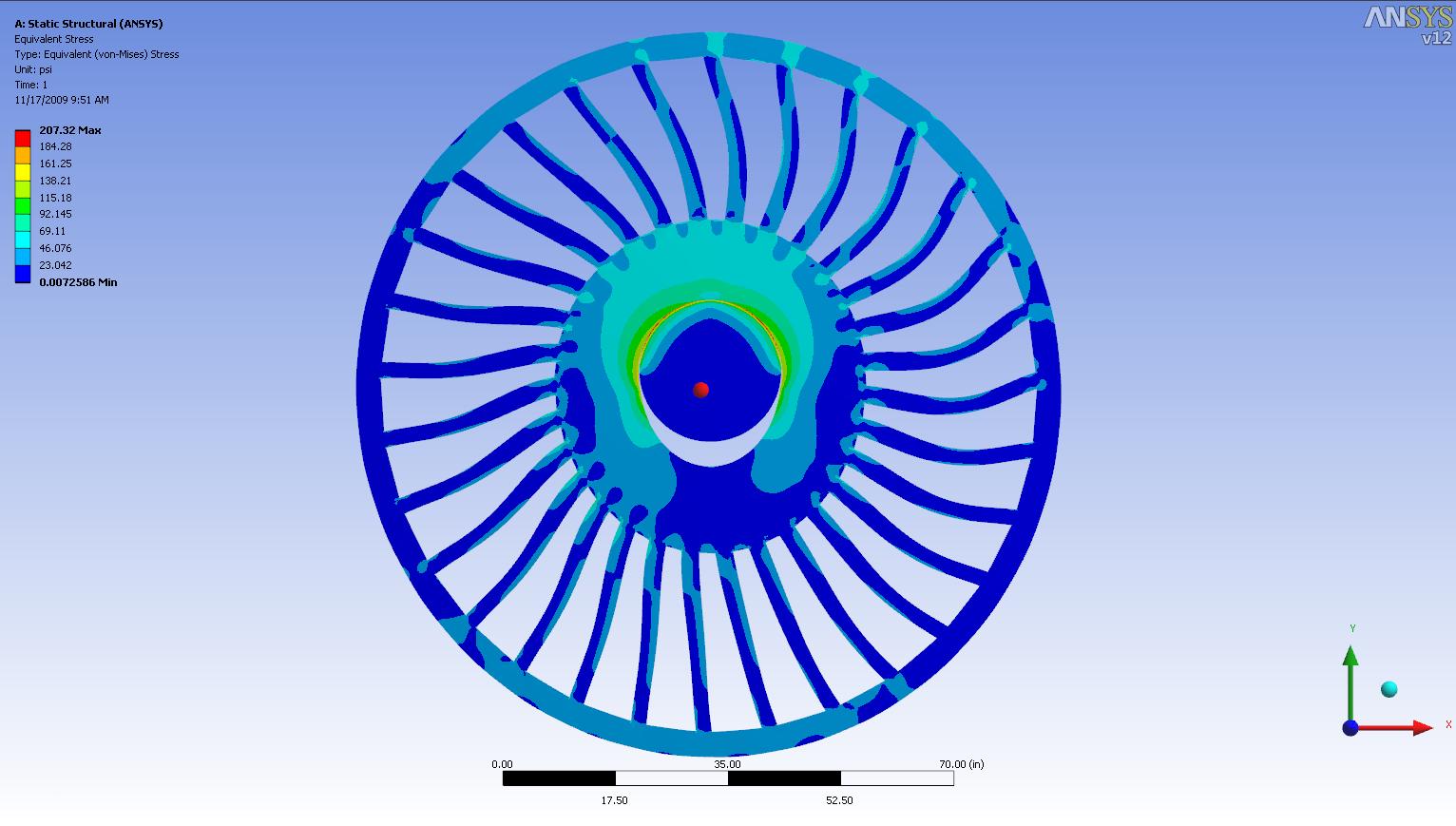 Support
Deformations exaggerated
First Buckling mode
15
Does it Fit?
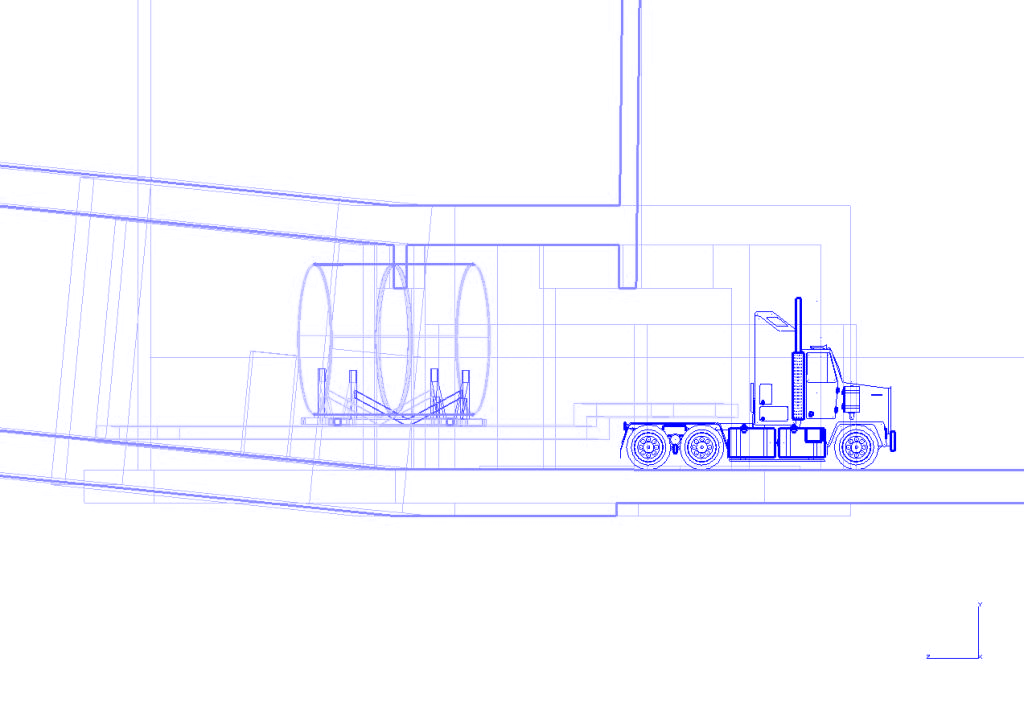 Paul E. Reimer, SoLID Spectrometer Magnet
16
14 September 2012
Does it Fit?
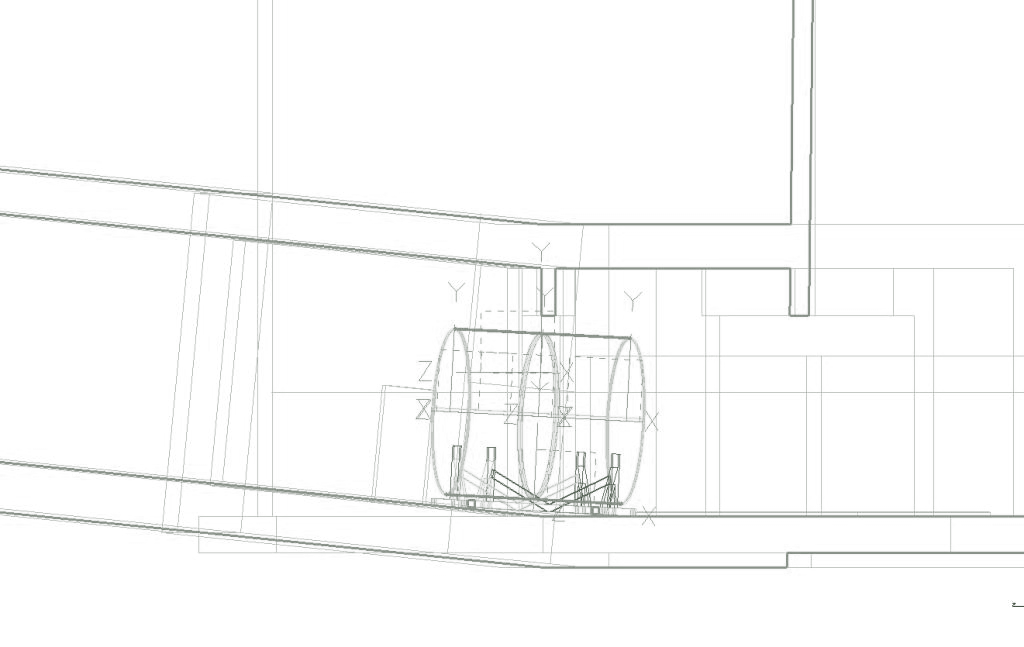 Yes—just don’t put it on a tall platform to move into the hall
Paul E. Reimer, SoLID Spectrometer Magnet
17
14 September 2012
Cost
Need better basis for this cost based on actual parts to be fabricated
Is cost driver really weight of raw material?
Can we use existing iron—Fermilab?
Paul E. Reimer, SoLID Spectrometer Magnet
18
14 September 2012
Conclusions
CLEO magnet will produce the desired acceptance and resolution for both SIDIS and PVDIS
Cost of acquiring the CLEO coil is approx $240k + 5 FTE + 35% contingency = $1M
24o

17o

14o
Cost driver overall magnet is additional iron for flux return.  Max est. approx $6M plus contingency—working on better estimates based on actual design
Forces on with asymmetric endcaps can be balanced.
Baffles can be supported w/o deflection and creep
Outer barrel
Beam line
SIDIS Target
(must be outside of solenoid or very well shielded)
Paul E. Reimer, SoLID Spectrometer Magnet
19
14 September 2012
Epilogue--BaBar
Initial design was done around BaBar coil
20% more Amp-Turns than CLEO
Larger gradient in turn density than CLEO, shaping field better

BaBar Coil was “committed” to Italy, but now may be available.

Should we pursue the BaBar coil?
Robin Wines just presented several person-months of engineering effort
Additional person-months of effort in Monte Carlo

Is “Better” the enemy of “good”?
Paul E. Reimer, SoLID Spectrometer Magnet
20
14 September 2012